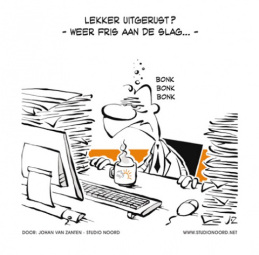 Terugblikken
Vorige les
Toelichting van het project
Planning
Toets momenten

Belbin-test
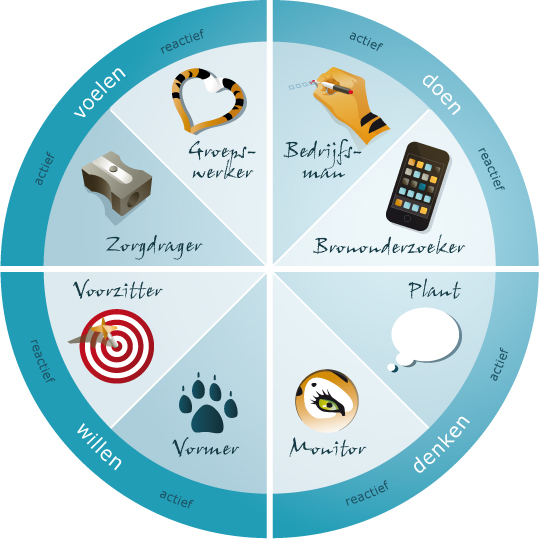 Belbin-test
Geeft aan wat voor een persoon je bent
Stabiel of onrustig
Introvert of extravert
Dominant of ingetogen
Enz.

Een team waarbij samenstellen
waarbij verschillende personen
Aanwezig zijn om:
Elkaars kwaliteiten benutten
Elkaars tekortkomingen opvangen
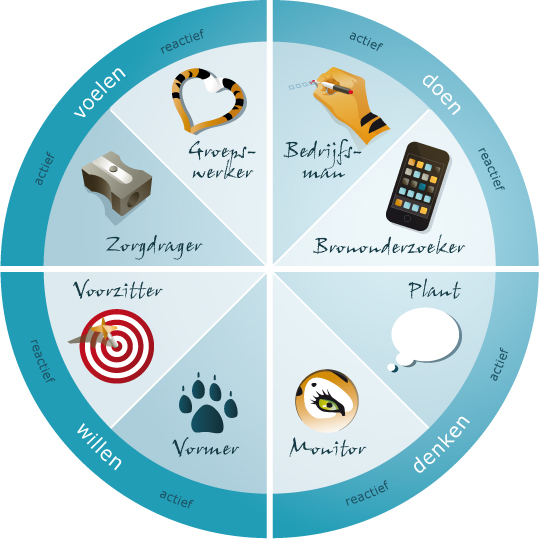 Bird Family
Gastcollege van een echte ondernemer

Actieve houding!
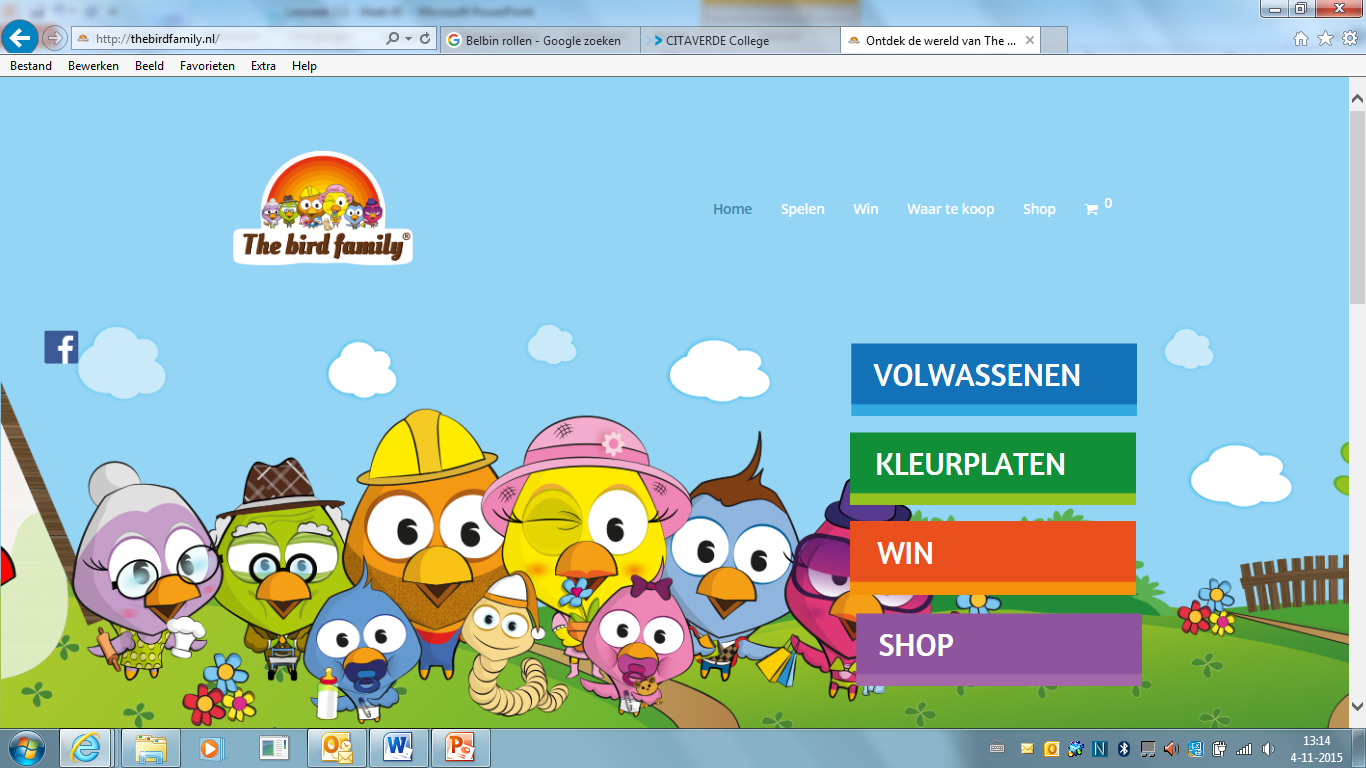 OPDRACHT
Wat:	Bedenk een productconcept voor jullie 				onderneming en verwerk dit in de opdracht
Hoe: 	Beschrijf jullie product in enkele zinnen in Word
Wie:    	In groepsverband
Hoelang:	25 minuten, tot ± 10:00
Resultaat:	Antwoord op de opdrachten van het formulier
		Max half A4’tje
Klaar:	Inleveren op Fronter